SEŠTEVANJE IN ODŠTEVANJE(NASPROTNI RAČUNSKI OPERACIJI)
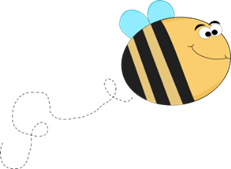 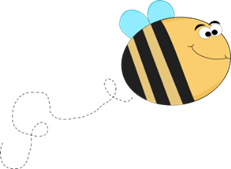 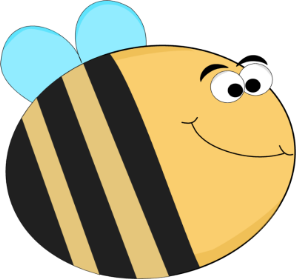 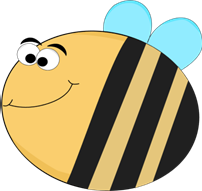 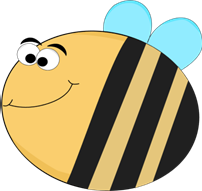 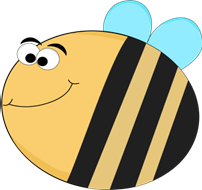 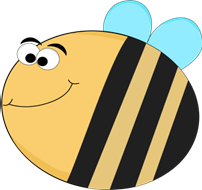 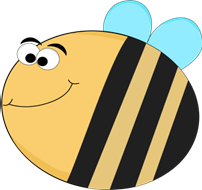 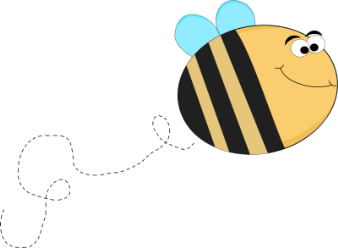 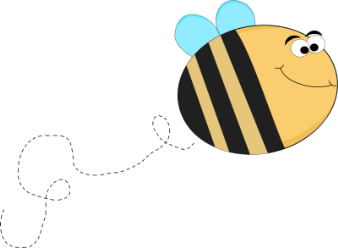 3 + 2 = 5,
KER JE
5 - 2 = 3
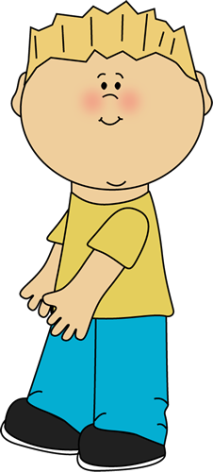 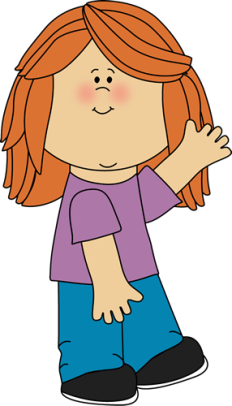 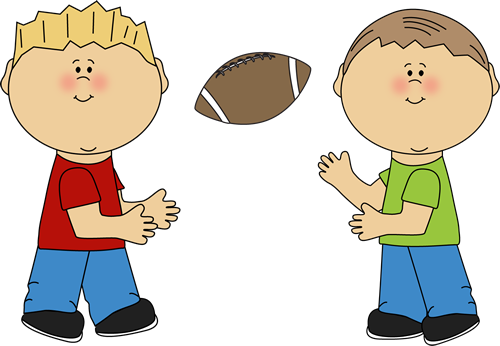 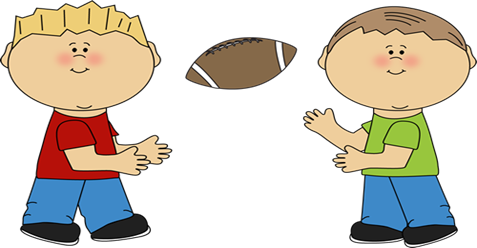 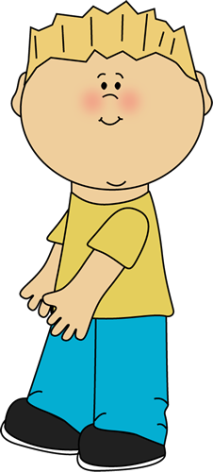 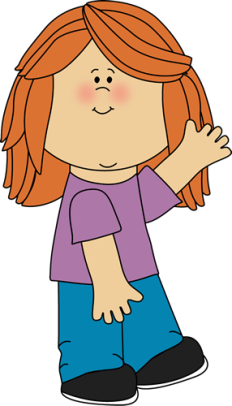 2 + 2 = 4,
4 - 2 = 2
KER JE
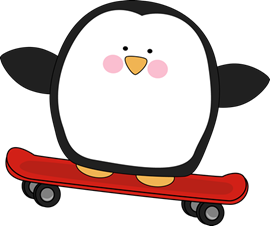 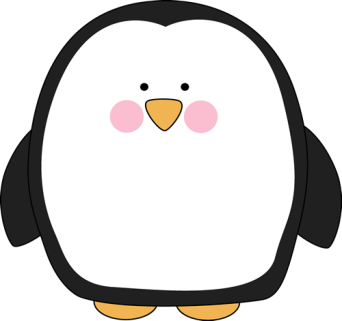 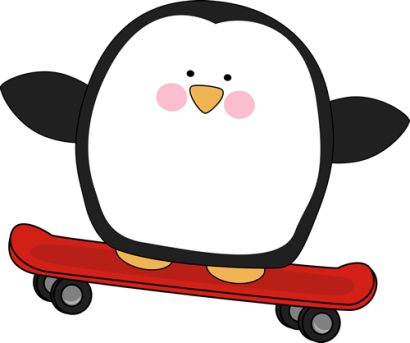 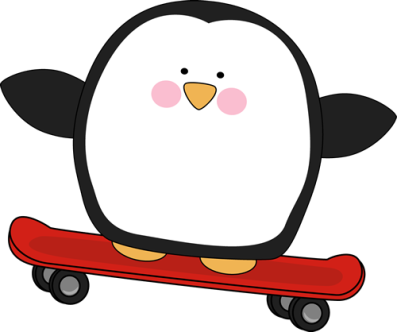 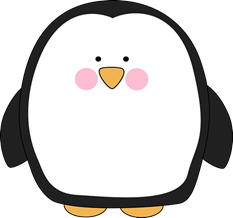 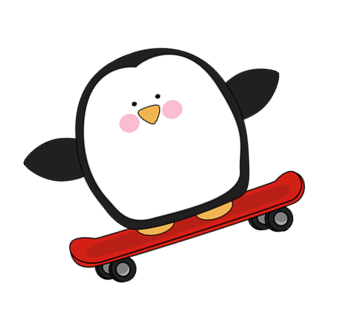 1 + 2 = 3,
KER JE
3 - 2 = 1
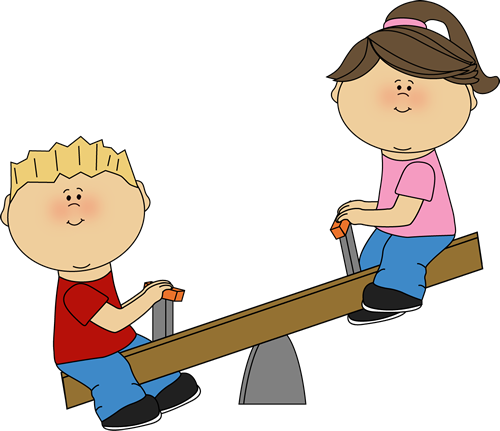 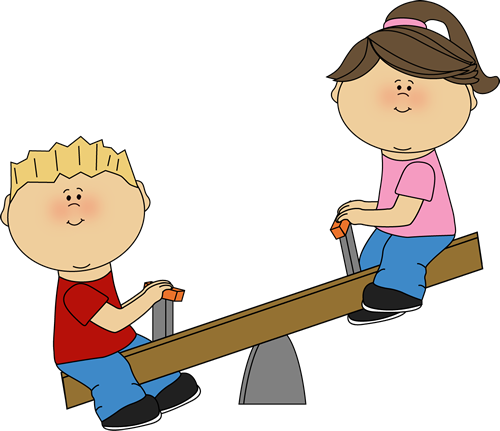 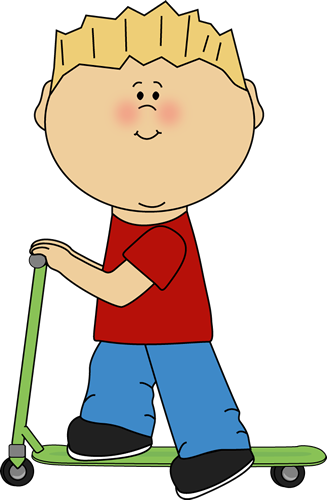 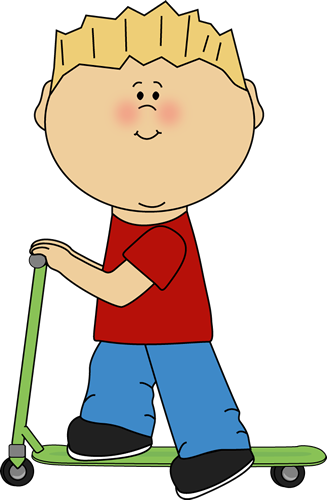 3 - 1 = 2
KER JE
2 + 1 = 3,
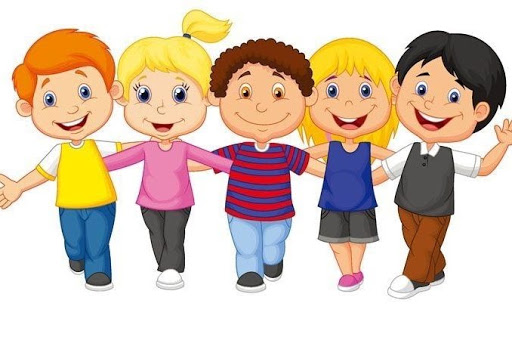 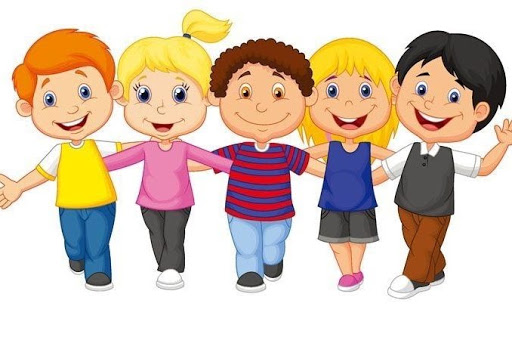 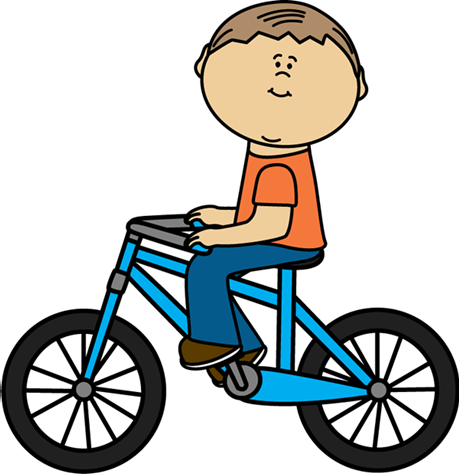 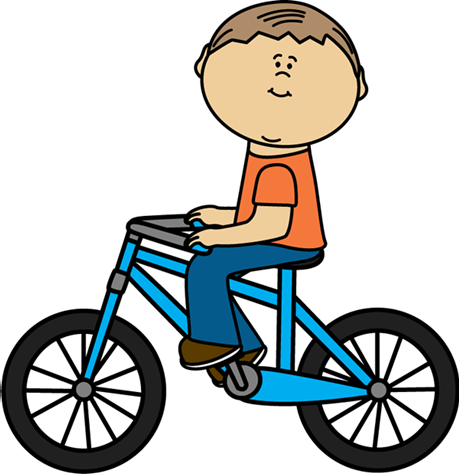 6 - 1 = 5
5 + 1 = 6,
KER JE